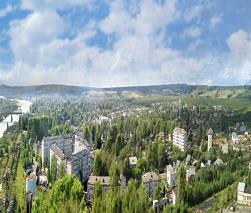 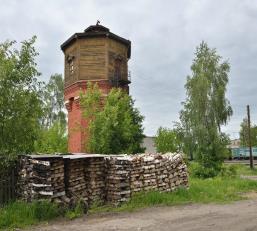 Инвестиционная привлекательность
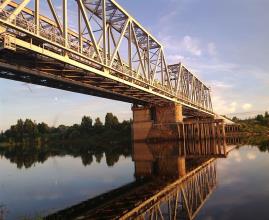 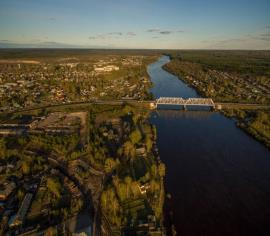 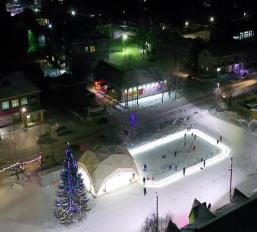 моногорода Луза
2020 год
Географическое описание моногорода
моногород Луза
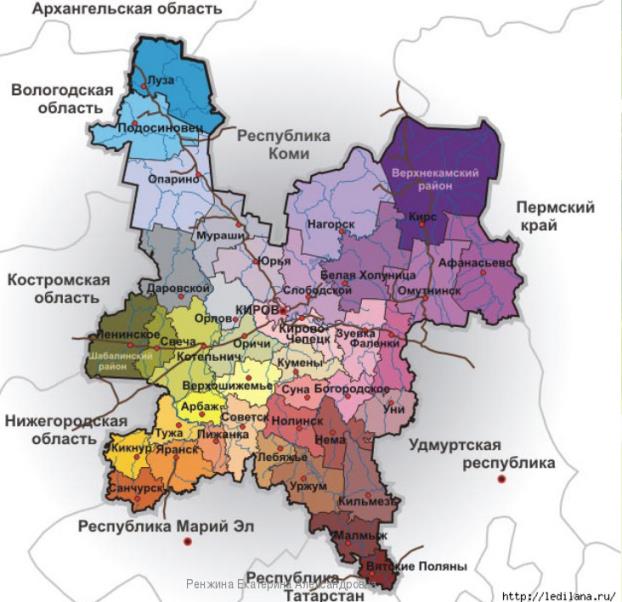 Преимущества моногорода
моногород Луза
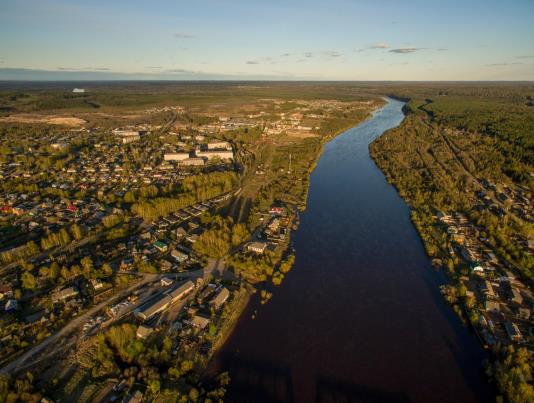 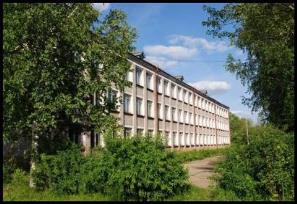 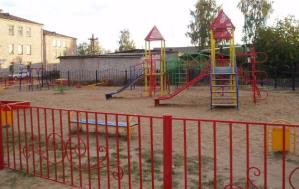 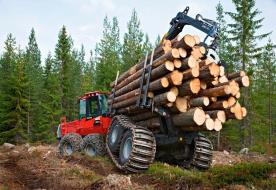 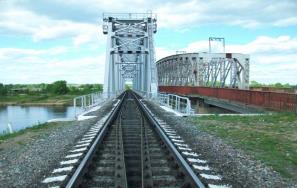 Транспортная доступность
моногород Луза
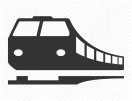 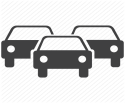 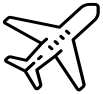 Расстояние до крупных 
городов РФ:
г. Москва - 993 км
г. Вологда - 517 км
г. Котлас - 140 км
г. Сыктывкар - 319 км
г. Киров – 384 км
г. Великий Устюг – 70 км
До аэропорта:
в г. Киров – 408 км
в г. Великий Устюг – 73 км
Железнодорожное 
сообщение  - 
станция Луза 
Кировского 
отделения
Горьковской 
железной дороги
Структура экономики
моногород Луза
Оборот организаций города за 2019 год – 3 870,4  млн. рублей
Системообразующее предприятие
моногород Луза
ООО «Хольц-Хаус»
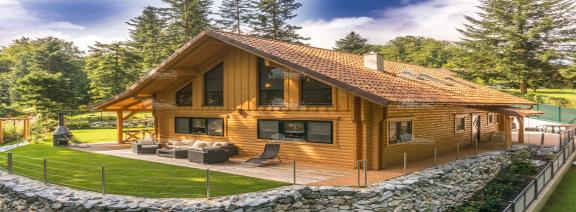 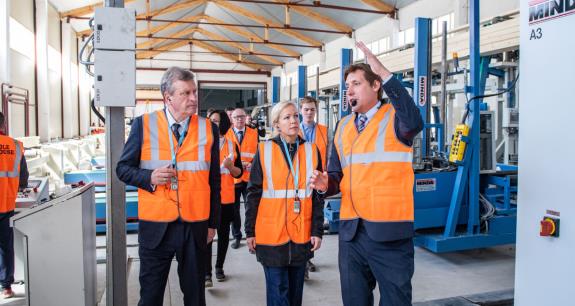 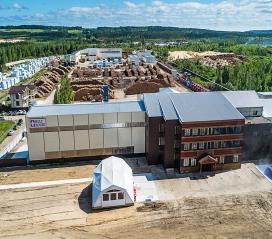 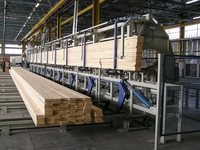 Доля  в общем объеме промышленной продукции города – 70%
Основной продукцией является клееный брус, клееная балка, пиломатериалы, щепа, пеллеты
Доля  в объеме обрабатывающих производств города – 75%
Инфраструктура
моногород Луза
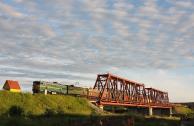 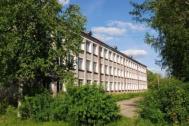 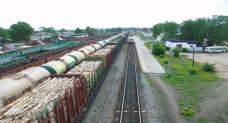 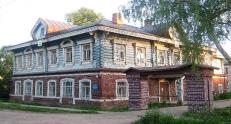 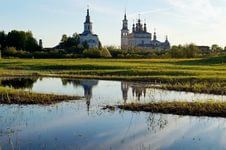 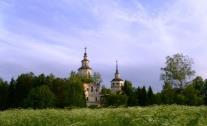 информационная
транспортная
туристическая
социальная
инженерная
ежегодный фестиваль 
национальных культур
 «Вместе наша сила»
детские сады
ж/д вокзал
энергосети
почтовая связь
школы
автовокзал
больницы
телефон
водоснабжение
автомобильный мост
общегородские праздники
библиотеки
сотовая связь
объекты спорта
железнодорожный мост
теплоснабжение
ежегодные 
межрегиональные 
историко-
краеведческие чтения  
имени Прянишниковых
учреждения культуры
автомобильные дороги
интернет
водоотведение
доп. образование
железная дорога
СМИ
социальная поддержка
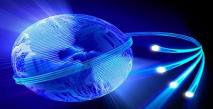 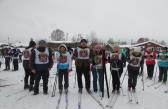 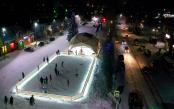 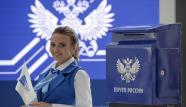 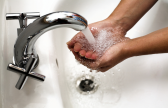 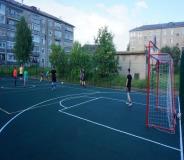 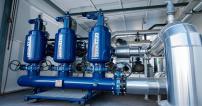 Кадровый потенциал
моногород Луза
многопрофильный техникум
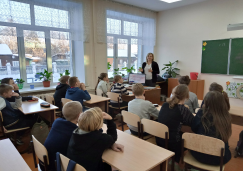 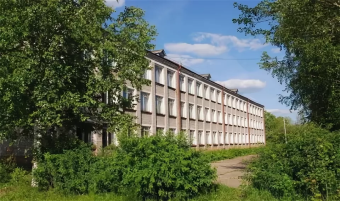 Меры поддержки (муниципальный уровень)
моногород Луза
Осуществляется первичная консультация, проводится совместный анализ проекта, определяются потребности в мерах финансовой и методической поддержки, производственных площадях
Допускается обращение как с готовым бизнес-планом, так и с бизнес-идеей
Формируется перечень институтов развития и мер поддержки в соответствии с параметрами инвестиционного проекта
Администрация Лузского района
г. Луза, ул. Ленина, 35а, тел. 8 (83346) 4-15-45
отдел экономического развития, торговли и предпринимательства, первый заместитель главы администрации Лузкого района 
Беляева Людмила Николаевна
Субсидии субъектам МСП, занимающимся социально-значимыми видами деятельности
Лузский муниципальный фонд поддержки малого              и среднего предпринимательства «Бизнес-центр»
Бухгалтерские услуги, займы, семинары, образовательные курсы, имущественная поддержка, консультации
г. Луза, ул. Ленина, 35, каб. 6, 
тел. 8 (83346) 5-12-58
Директор МФПМСП «Бизнес-центр»
Глазков Александр Владимирович
Меры поддержки (региональный уровень)
моногород Луза
Льготное кредитованиеГарантийное кредитование
Информационно-консультационные услуги, направленные на содействие развитию СМСП
Информационно-консультационные услуги, направленные на содействие развитию территориальных кластеров Кировской области
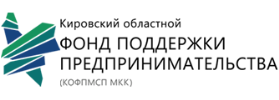 https://kfpp.ru
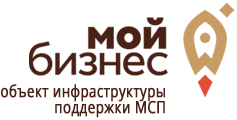 Антикризисные меры для бизнеса
Онлайн-сервисы для организации удалённой работы
«Горячие линии» для консультаций МСП
Цифровая платформа - представление услуг для предпринимателей в электронном виде
https:мойбизнес-43.рф
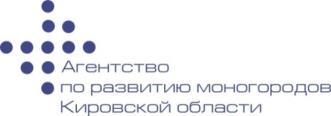 Комплексное сопровождение малого и среднего бизнеса моногородов Кировской области, информирование о возможных формах государственной поддержки инвестиционной деятельности, консультационная поддержка в подготовке документов и материалов, необходимых для получения государственной поддержки, организация участия в выставках, ярмарках, конкурсах
https://vk.com/club_armko
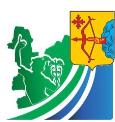 АНО «Центр 
поддержки экспорта»
Информирование, консультирование, семинары, мастер-классы, патентные и маркетинговые исследования, подготовка и экспертиза экспортного контракта, поиск иностранного партнера, бизнес-миссии, международные выставки
http://exportkirov.ru
Меры поддержки (федеральный уровень)
моногород Луза
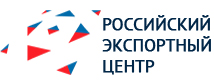 Финансирование расходов по экспортному контракту, компенсация части затрат на транспортировку продукции, финансирование текущих расходов по экспортным поставкам
https://www.exportcenter.ru
Финансирование инвестиционных проектов (в форме займов от 5 до 250 млн. рублей – 0% годовых, от 250 до 1 000 млн. рублей – 5% годовых; в форме займа под проекты концессий, ГЧП, МЧП от 25 до 250 млн. рублей – 0% годовых, от 250 до 1 000 млн. рублей – 5% годовых), софинансирование расходов субъектов РФ на объекты инфраструктуры, в т.ч. социальной, необходимых для реализации новых инвестиционных проектов
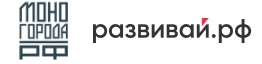 http://моногорода.рф
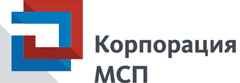 Финансовая, кредитная, лизинговая поддержка
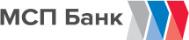 https://corpmsp.ru
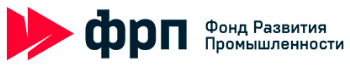 Программа льготных займов, субсидии промпредприятиям на уплату процентов по кредитам,  финансовое обеспечение лизинговых проектов
https://frprf.ru
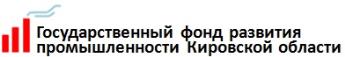 https://frp.kirovreg.ru/
Инвестиционный потенциал
моногород Луза
Контакты
моногород Луза
Администрация Лузского городского поселения
613980, Кировская обл., г. Луза, ул. Ленина, 33
Администрация Лузского района 
613980, Кировская обл., г. Луза, ул. Ленина, 35
Тетерин Сергей Валерьевич
                   глава администрации Лузкого    
   городского поселения
                               8(83346)5-12-31 
                               admgluza43@mail.ru
Беляева Людмила Николаевна
первый заместитель главы администрации Лузкого района
8(83346) 5-14-45
admluza@kirovreg.ru
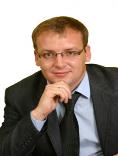 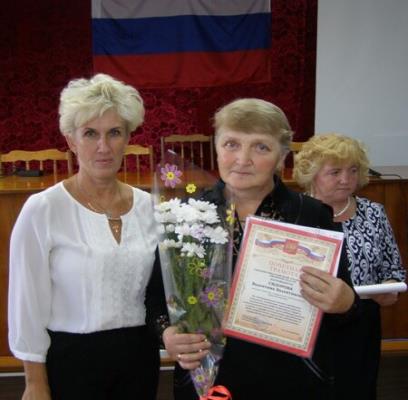 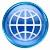 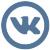 http://admluza.ru/
https://vk.com/luzskiyrf
КОГКУ «Агентство по развитию моногородов Кировской области»
610001, Россия, г. Киров, ул. Комсомольская, 10
Ягафарова Эльвира Вакифовна
и.о. директора
8(8332) 22-10-77,   armko43@mail.ru
Инвестируйте в моногород Луза!
Инвестируйте в Кировскую область!
Приложение (инвестиционные площадки)
моногород Луза
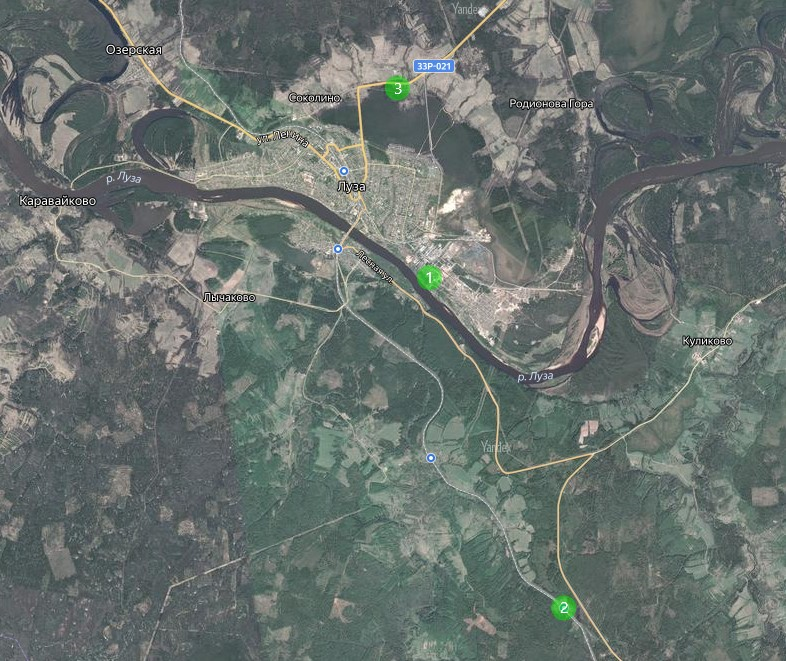 Предлагаемые инвестиционные площадки
1 – Земельный участок в границах кадастрового квартала 43:16:310133
2 – Земельный участок в границах кадастрового квартала 43:16:381101
3 – Земельный участок 43:16:310123:233
Приложение (инвестиционные площадки)
моногород Луза
Площадка № 1:
   Земельный участок, в границах кадастрового квартала 43:16:310133
   Категория земель: земли населенных пунктов
   Площадь 1 га
   Вид права: государственная собственность (не разграничена) 
   Ограничения (обременения): нет
   Условия предоставления: аренда
   На земельном участке зданий и сооружений нет
Транспортная доступность объекта:
    Имеется автомобильная дорога (асфальт)
    Расстояние до города Кирова 390 км
    Расстояние до железнодорожной станции 0,7 км
    Расстояние до автодороги регионального значения 4 км
Характеристика инфраструктуры:
    Теплоснабжение (расстояние до ближайшей точки подключения 0,88 км)
    Электроэнергия (возможность подключения имеется)
    Водоснабжение (расстояние до ближайшей точки подключения 0,15 км)
    Водоотведение (расстояние до ближайшей точки подключения 0,15 км)
Контактное лицо: 
Селяков Михаил Николаевич – начальник управления имуществом и земельными ресурсами Лузского района , тел.: 8 (83346) 5-19-40
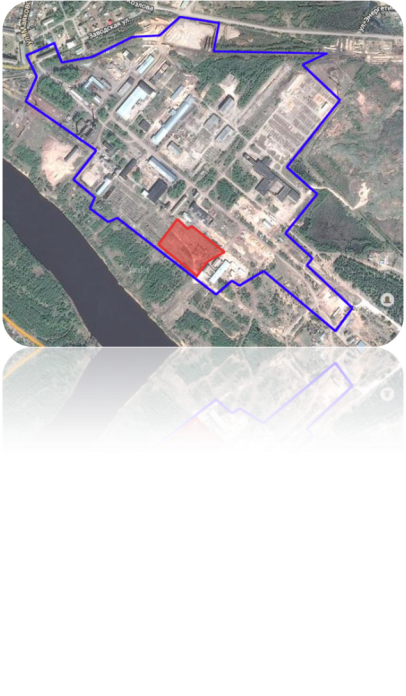 Приложение (инвестиционные площадки)
моногород Луза
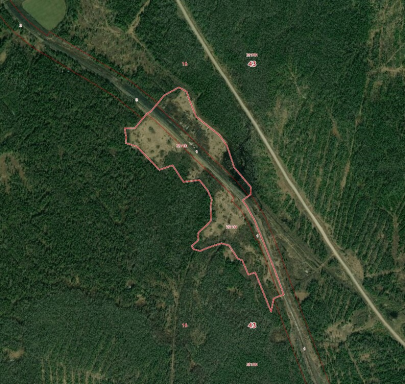 Площадка № 2:
   Земельный участок, в границах кадастрового квартала 43:16:381101
   Категория земель: земли населенных пунктов
   Площадь 10 га
   Вид права: государственная собственность (не разграничена) 
   Ограничения (обременения): нет
   Условия предоставления: аренда
   На земельном участке зданий и сооружений нет
Транспортная доступность объекта:
    Имеется автомобильная дорога (грунтовка)
    Расстояние до города Кирова 480 км
    Расстояние до железнодорожной станции Макуха 0,3 км
    Расстояние до автодороги регионального значения 11 км
Характеристика инфраструктуры:
Необходима собственная точка подключения к теплоснабжению
Электроэнергия (возможность подключения имеется)
Необходима собственная точка подключения к водоснабжению 
Необходима собственная точка подключения к водоотведению 
Контактное лицо: 
Селяков Михаил Николаевич – начальник управления имуществом и земельными ресурсами Лузского района , тел.: 8 (83346) 5-19-40
Приложение (инвестиционные площадки)
моногород Луза
Площадка № 3:
   Земельный участок, кадастровый номер 43:16:310123:233
   Категория земель: земли населенных пунктов
   Разрешенное использование: для строительства цеха лесопиления, административно-бытовых зданий, сушилки и гаража
   Площадь 2,5 га
   Вид права: государственная собственность (не разграничена) 
   Ограничения (обременения): нет
   Условия предоставления: аренда
   На земельном участке зданий и сооружений нет
Транспортная доступность объекта:
    Имеется автомобильная дорога (асфальт)
    Расстояние до города Кирова 430 км
    Расстояние до железнодорожной станции 3,3 км
    Расстояние до автодороги регионального значения 1 км
Характеристика инфраструктуры:
    Теплоснабжение (расстояние до ближайшей точки подключения 3 км)
    Электроэнергия (возможность подключения имеется)
    Водоснабжение (расстояние до ближайшей точки подключения 3 км)
    Водоотведение (расстояние до ближайшей точки подключения 3 км)
Контактное лицо: 
Селяков Михаил Николаевич – начальник управления имуществом и земельными ресурсами Лузского района , тел.: 8 (83346) 5-19-40
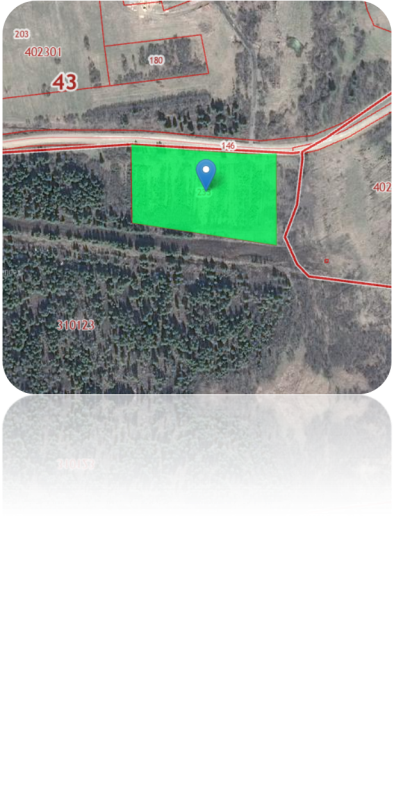